JLab QA/QC
Johnny Leung for the JLab CryoModule Team
LCLS-II 1.3 GHz CM Production Readiness Review
September 13 - 14, 2016
Outline
JLab QA Program, ESH&Q, & Quality Plans
QA/QC Complimentary Processes between JLab and Fermilab
Acceptance Criteria Strategy (ACS) Summary
Material Handling
Incoming Inspection
Non-Conformance Report (NCR) Communication
Overview & Configuration Management of Travelers
Pansophy QA/QC Reports
Plan for Collecting/Delivering Relevant Inspection, Assy & Test Data to SLAC
 Summary
2
LCLS-II 1.3 GHz Cryomodule PRR, September 13 - 14, 2016
Jefferson Lab Quality Management
Jefferson Lab Quality Management is under the umbrella of ESH&Q Division
The Quality Assurance/Continuous Improvement (QA/CI) group of ESH&Q is responsible for the overarching lab quality.
ESH&Q Mission - 
To help JLAB staff, users, and contractors understand and meet their responsibility to perform their work safely and in an environmentally sound manner in an atmosphere of continuous improvement. We will meet or exceed the expectations of our external customers as well.
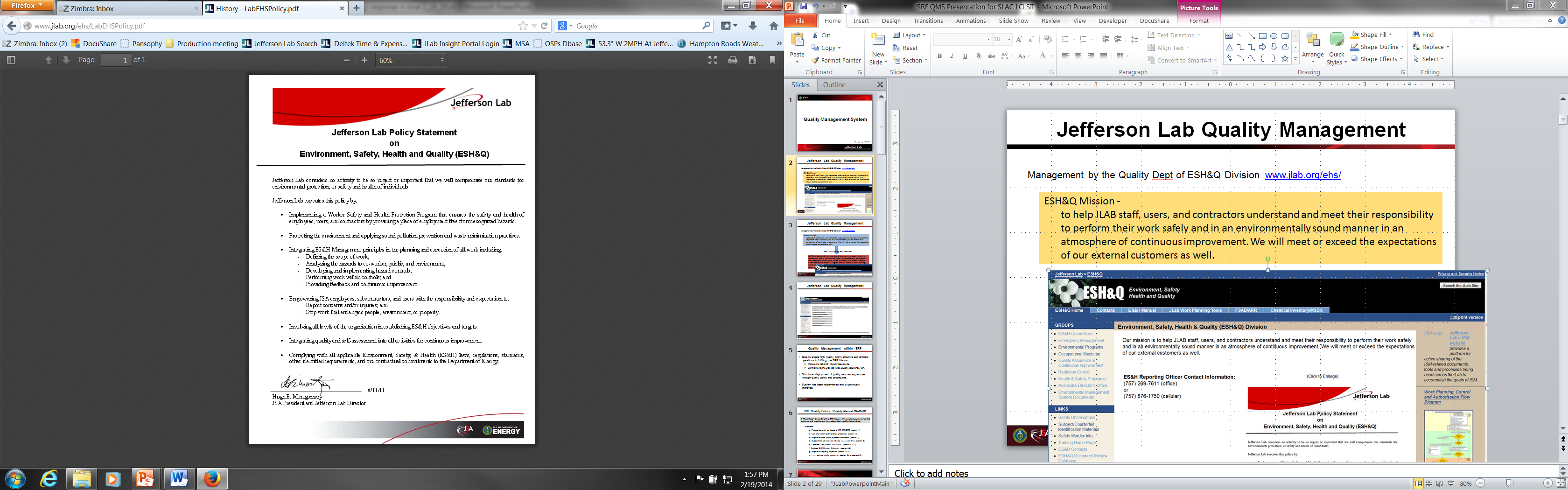 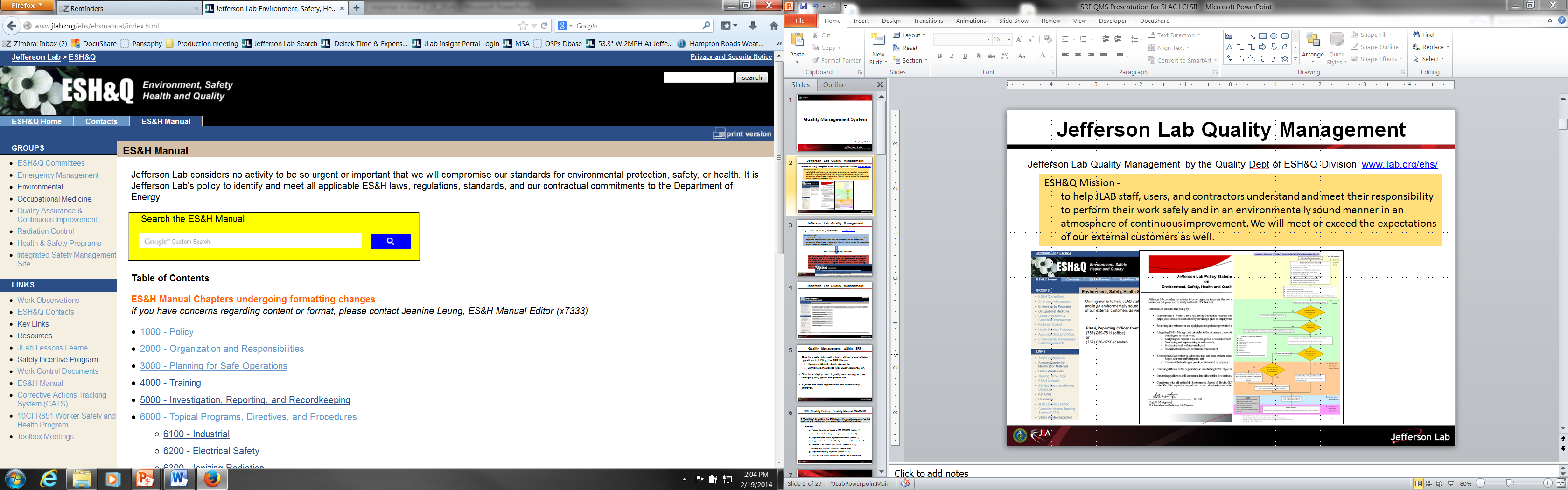 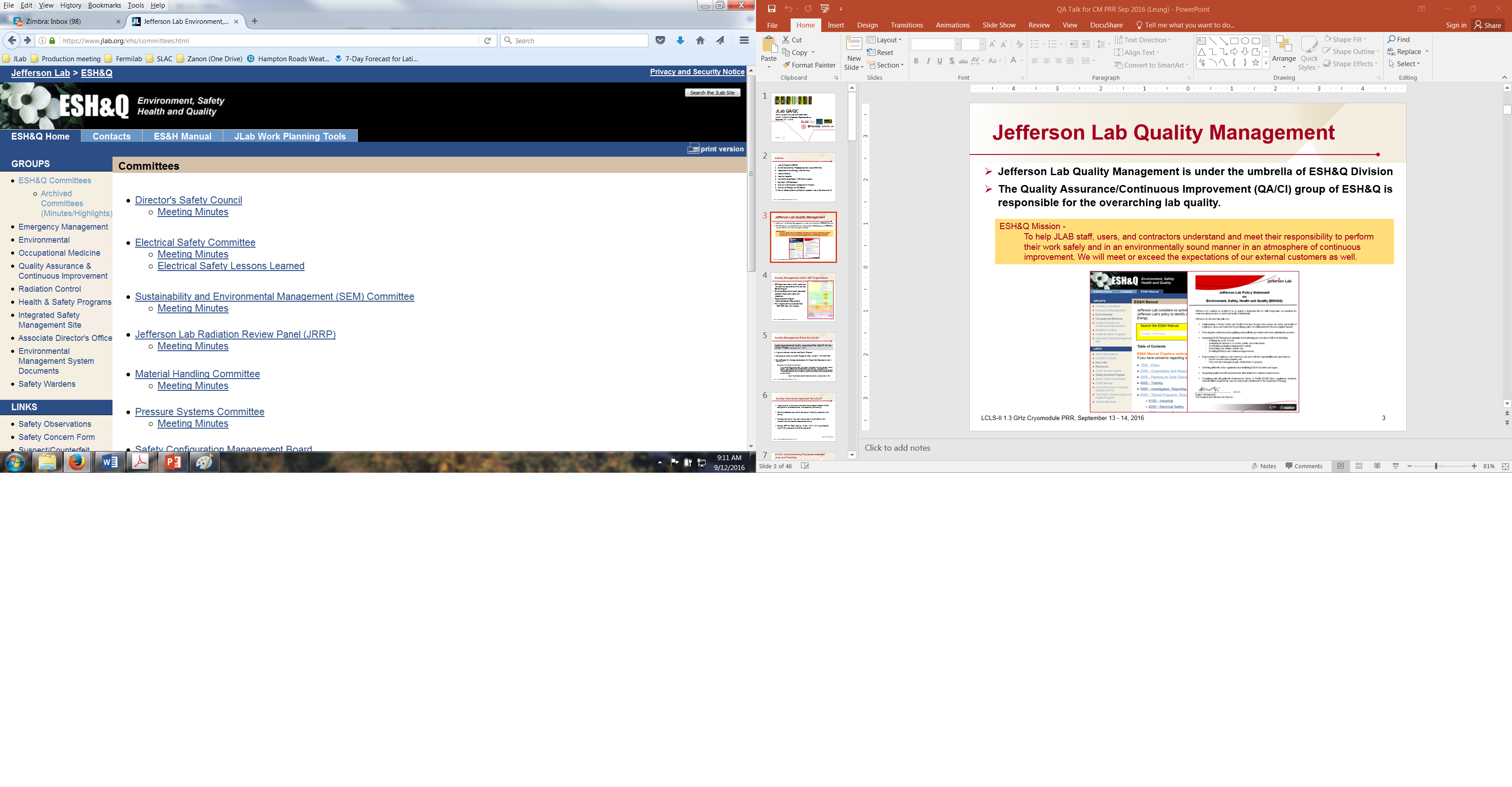 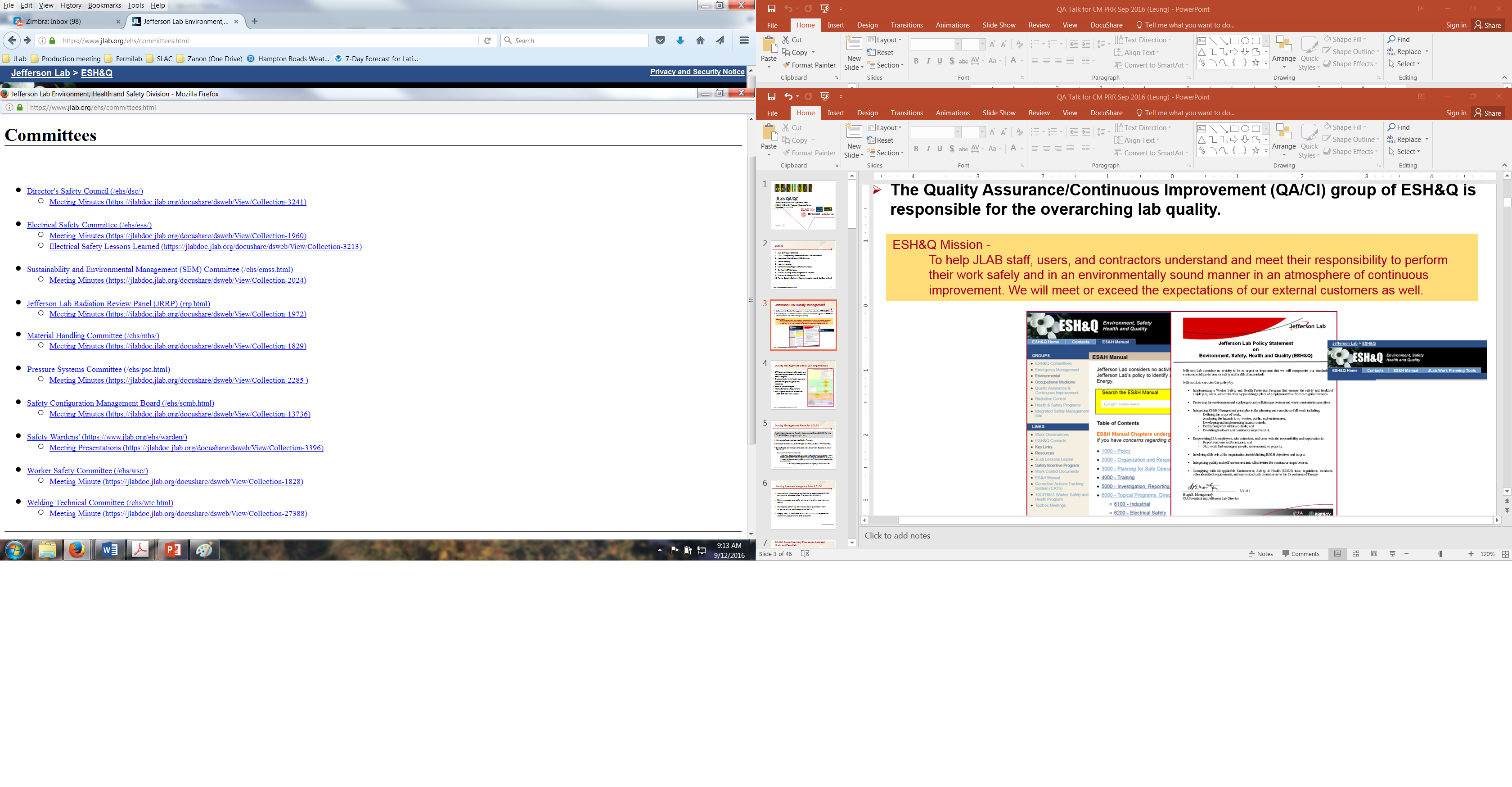 3
LCLS-II 1.3 GHz Cryomodule PRR, September 13 - 14, 2016
Quality Management within SRF Organization
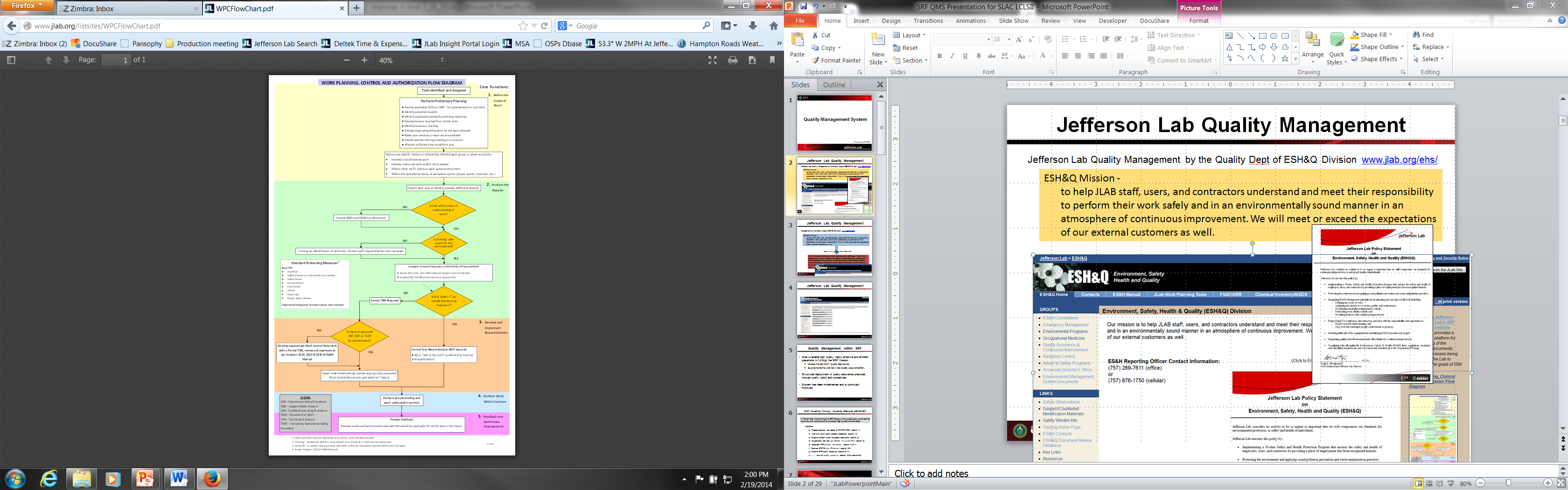 SRF Department follows the QA, safety and work-planning requirements of the Lab-wide ESH&Q Program.
Structured deployment of quality assurance
     practices through quality policy and procedures.
Pressure Systems Program
Welding Program w/ Standards & Requirements
Risk Mitigation continue to be identified:
         (OSP, SOP, Task Hazard Analysis)
Define Work
Analyze Hazards
Hazard Mitigation
Conduct Work
Feedback & Conti Improvement
4
LCLS-II 1.3 GHz Cryomodule PRR, September 13 - 14, 2016
Quality Plans for LCLSII
JLab’s Supplemental Quality Assurance Plan (SQAP) for the LCLS-II Project. (Completed Aug 14, 2014)
Aligns to Jefferson Lab lab-wide Quality Program.
Complies to the SLAC LCLS-II Project QA Plan (LCLSII-1.1-PM-0007-R0).
SLAC Project QA manager conducted a QA Cross-Walk Exercise at Jlab in Nov 2014.
Conclusion from Cross-Walk Exercise:
“The JLAB SRF Supplemental LCLS II QA Program is compatible with the SLAC/LCLS II Quality Program.  Many outstanding QA and QC practices were observed.  Incorporation of the recommendations defined within this report will enhance the program and afford the SLAC/LCLS II Project Office additional tools to manage the program more effectively as the project continues to evolve and grow.” 
  
                      - LCLSII Project Quality Systems Crosswalk report by M. Skonicki Dec 4, 2014
5
LCLS-II 1.3 GHz Cryomodule PRR, September 13 - 14, 2016
Quality Assurance Approach for LCLSII
Adapt existing infrastructure and facilities to accommodate LCLS-II components, sub-assemblies, final assembly and testing

Define processes required for component handling, assembly and testing

Develop test plans – key activities are cavity qualification from vendors and cryomodule acceptance testing

Employ SRF QA Tools used for 12 GeV 100 MV CW cryomodules (aka C100) production and SNS production
Slide by E. Daly DR 20160821
6
LCLS-II 1.3 GHz Cryomodule PRR, September 13 - 14, 2016
QA/QC Complimentary Processes between JLab and Fermilab
“Two different manufacturing sites building CMs to same requirements using similar processes and expecting similar results.”
Traveler Systems:  JLab’s Pansophy vs. Fermilab’s Vector
Pansophy Travelers: 3 main categories (Cavity, Cavity String, CM)
Fermilab Travelers:  RFCG Series (Work center processes based on Document Numbers, Serial number component I.D. grouped by Doc #s.)
Similar process for controlling Non-Conforming Products:
JLab’s Non-Conformance Report (NCR) for individual and bulk components. 
Fermilab’s Discrepancy Report (DR) for individual and Quality Control Report (QCR) for bulk components.
Both Labs follow the same protocol for communicating NCRs with each other. 
Both Labs utilize SLAC’s Project QA Acceptance Criteria Strategy.
Both Labs follow SLAC’s Project QA requirement for reporting Significant NCRs.
7
LCLS-II 1.3 GHz Cryomodule PRR, September 13 - 14, 2016
ACS Summary (JLab)
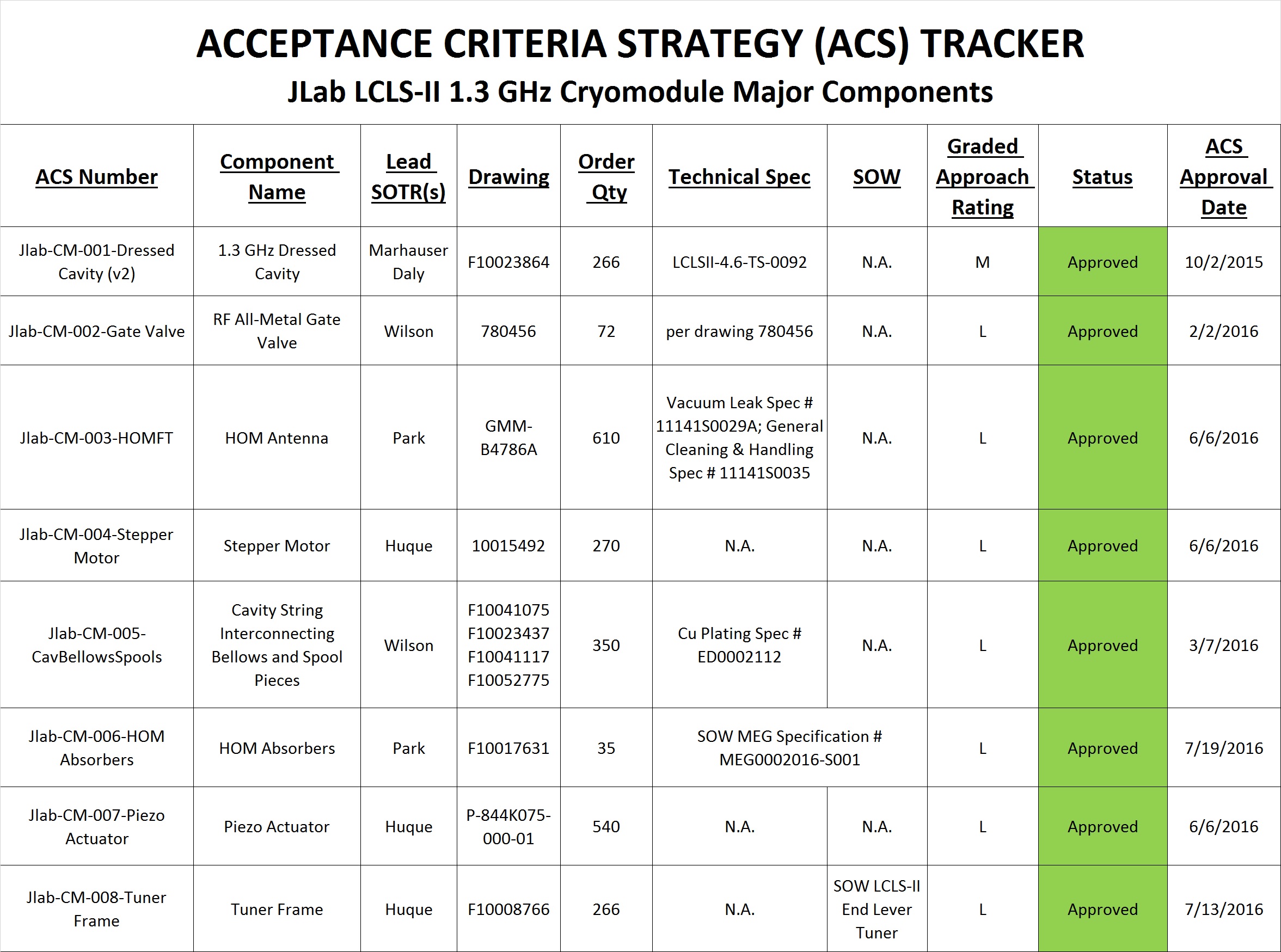 ACS Documents Completed & Ready for Production.
Graded Approach for Risk Determination.
Vendor Hold Points established, Continue Vendor Visits & Follow-ups.  Data being reviewed & approved by SOTRs*.
Receiving Inspection, Assembly & Test Travelers are being put in place for Production.
* Subcontracting Officer’s Technical Representative (a.k.a. Technical Lead)
8
LCLS-II 1.3 GHz Cryomodule PRR, September 13 - 14, 2016
Material Handling (JLab)
Components are received & moved to JLAB SRF Test Lab inventory area.
A Receiving Traveler is used to record Shipment Conditions and Vendor Documents.
Project Inventory Management System (PRIMeS) is used to log component serial numbers.
Serial numbers are automatically “Pushed” into the associated work processing Travelers in Pansophy.
Components acceptable for production are granted an “Issuable” status, while others are held for appropriate Dispositions.
For Fermilab procured components, Acceptance (or Rejection) is communicated through the SOTRs.
9
LCLS-II 1.3 GHz Cryomodule PRR, September 13 - 14, 2016
Incoming Inspection
Incoming Inspection is part of Acceptance Criteria Strategy, in addition to reviewing Vendor Hold-Point data.
Inspection Travelers are used as part of component QC.
Lessons-learned from the pCM are being incorporated into Production Travelers. 
NCRs are generated for components not meeting requirements.
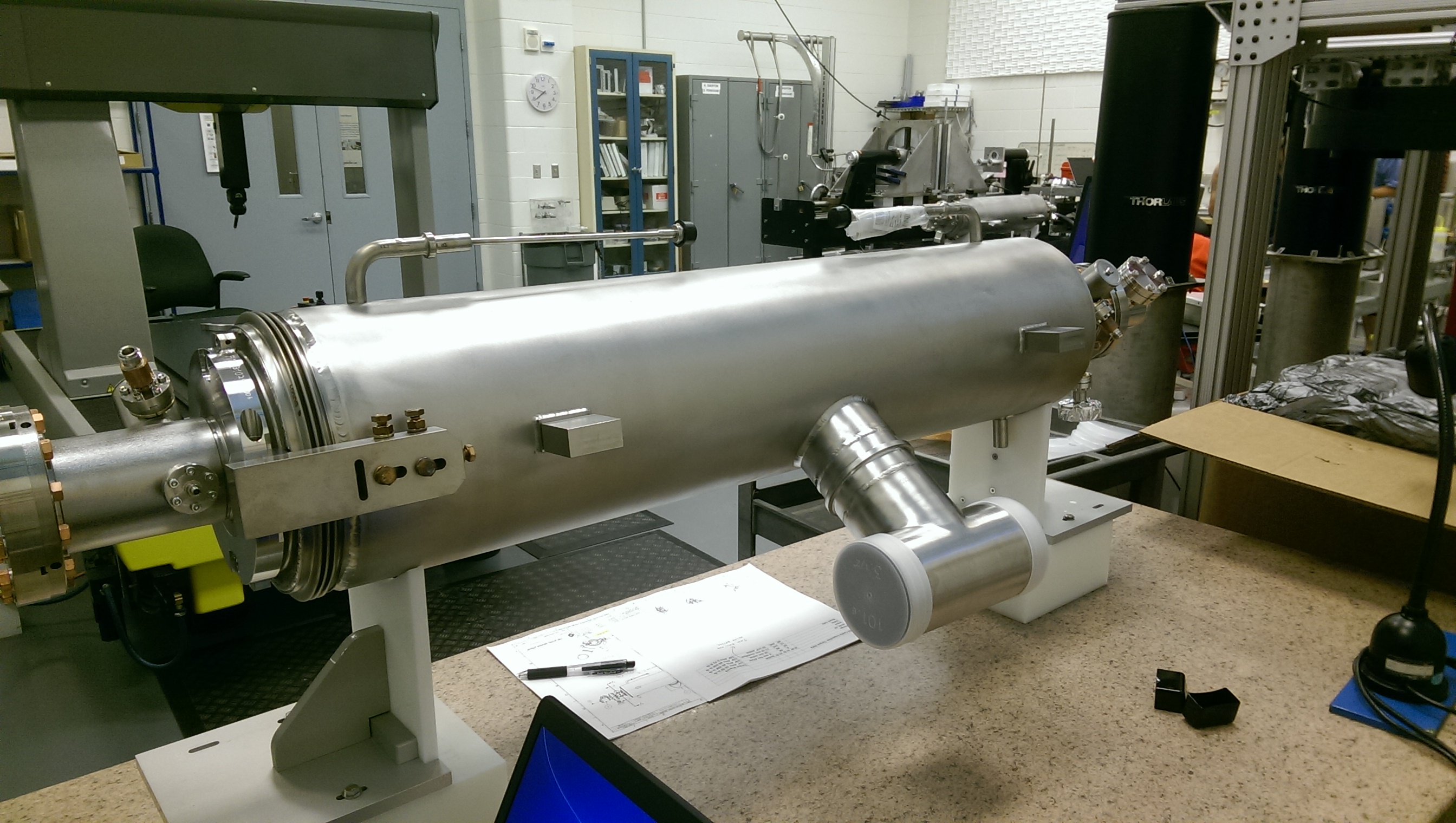 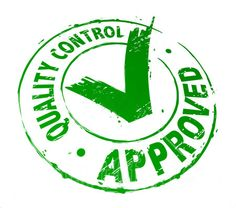 10
LCLS-II 1.3 GHz Cryomodule PRR, September 13 - 14, 2016
NCR Communication
NCRs mostly created at Incoming Inspection, but also apply to assemblies & tests.
SOTRs and relevant staff are automatically notified.
NCRs are internally reviewed, and with Fermilab as necessary.  JLab and Fermilab SOTRs are in constant contact with each other on issues and part status.
JLab reports NCR Status at regularly scheduled meetings with Systems Mgr at SLAC.
Ones that have significant impact to Performance, Schedule, and/or Costs are elevated to a Significant Level and reported to SLAC Project QA.
Significant NCR Dashboard
Last reported to SLAC for data month August.
(5) Closed / (7) Open
All related to production Cavities VTA Tests (low Qo)
11
LCLS-II 1.3 GHz Cryomodule PRR, September 13 - 14, 2016
NCR Communication
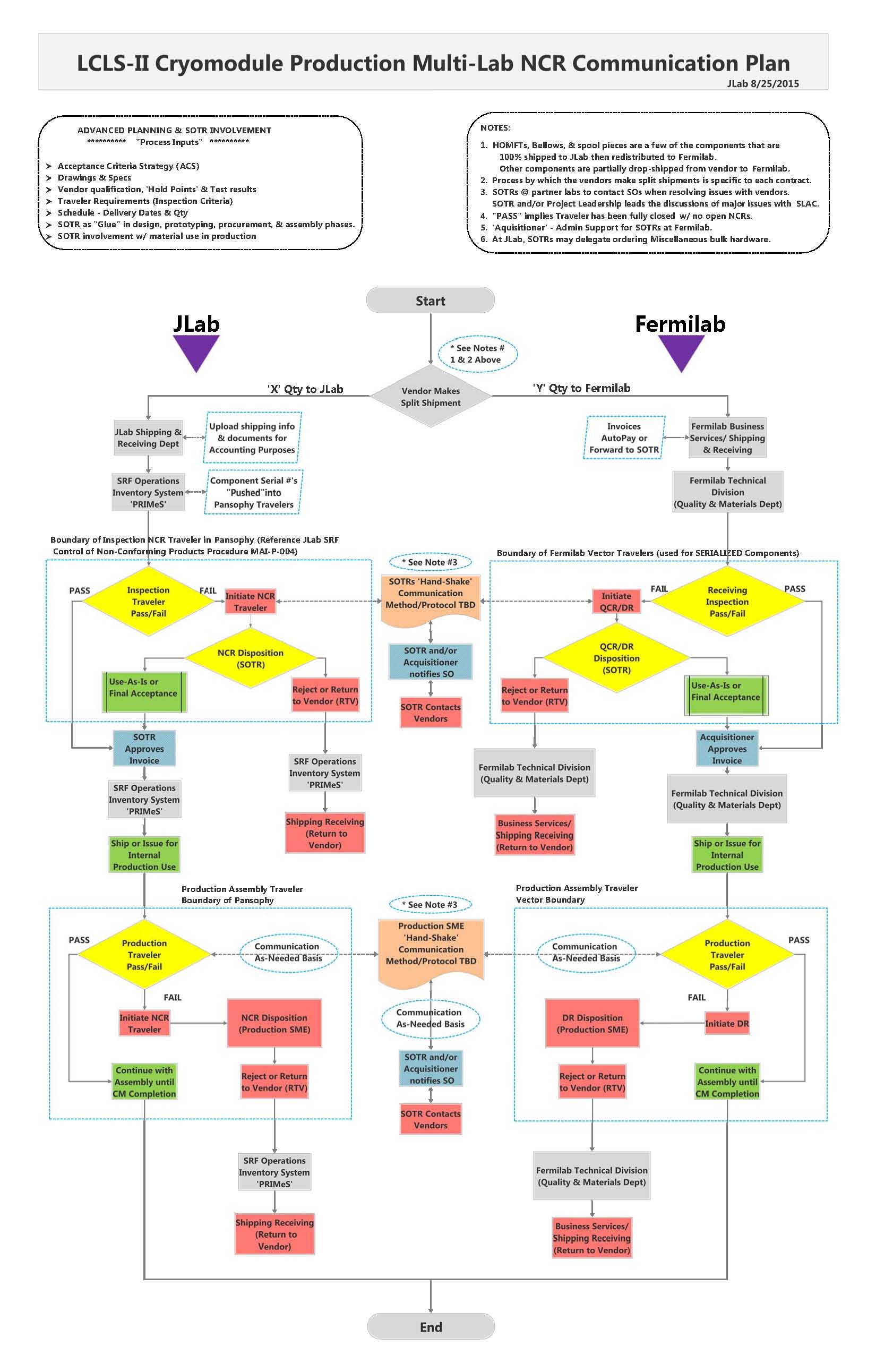 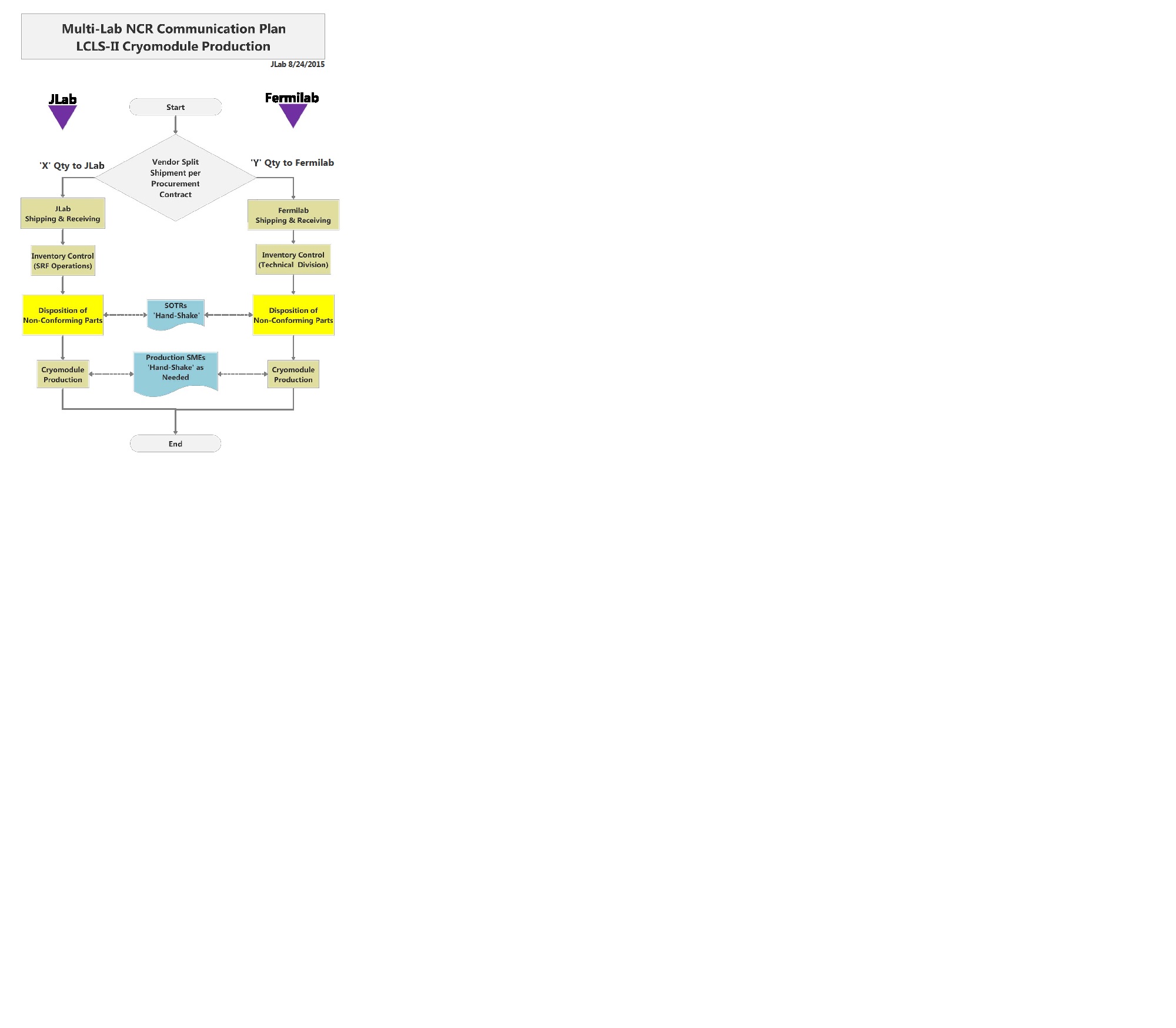 Long Version
Short Version
12
LCLS-II 1.3 GHz Cryomodule PRR, September 13 - 14, 2016
Overview & Configuration Management of Travelers
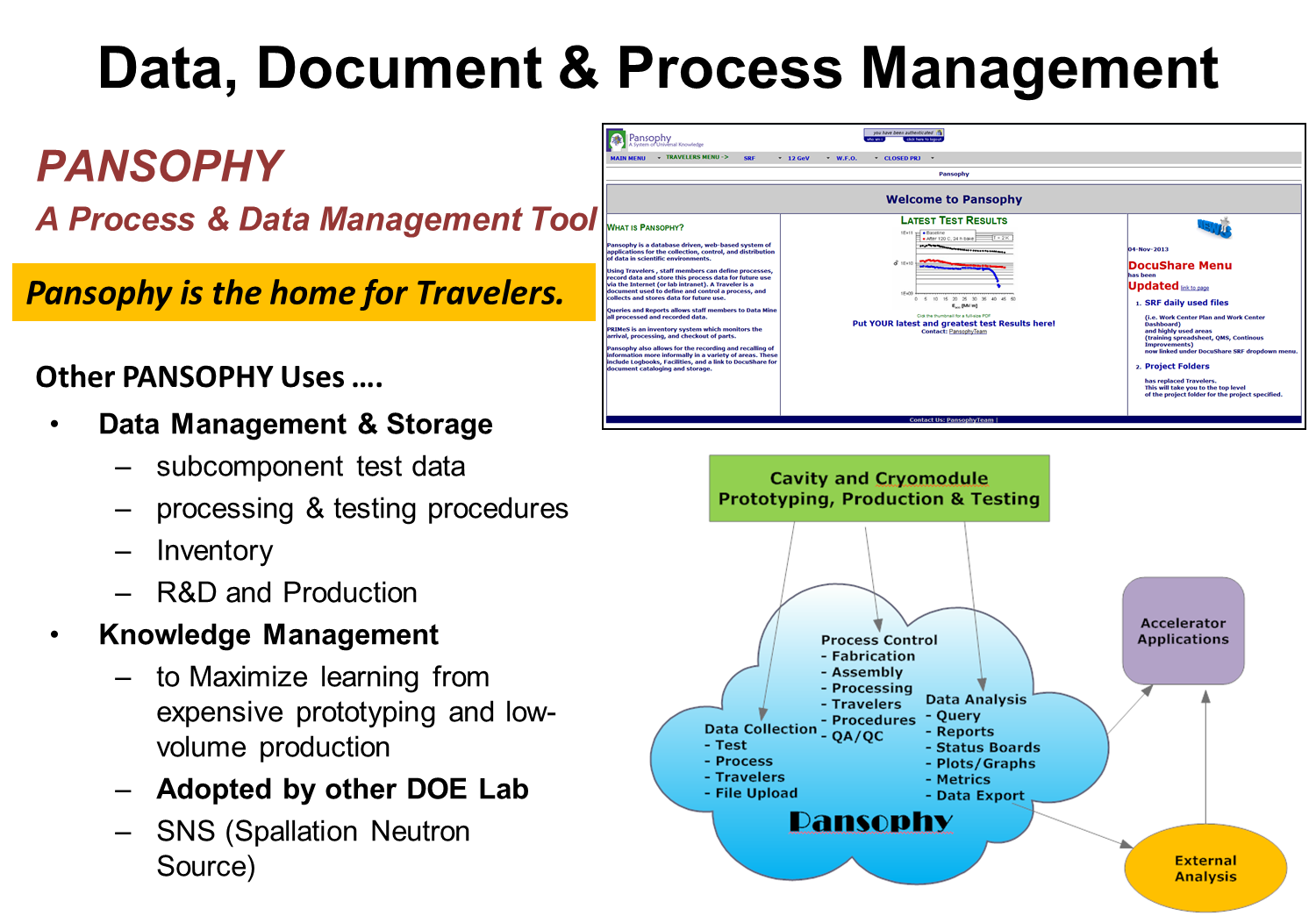 13
Slide by Valerie Bookwalter
LCLS-II 1.3 GHz Cryomodule PRR, September 13 - 14, 2016
Overview & Configuration Management of Travelers
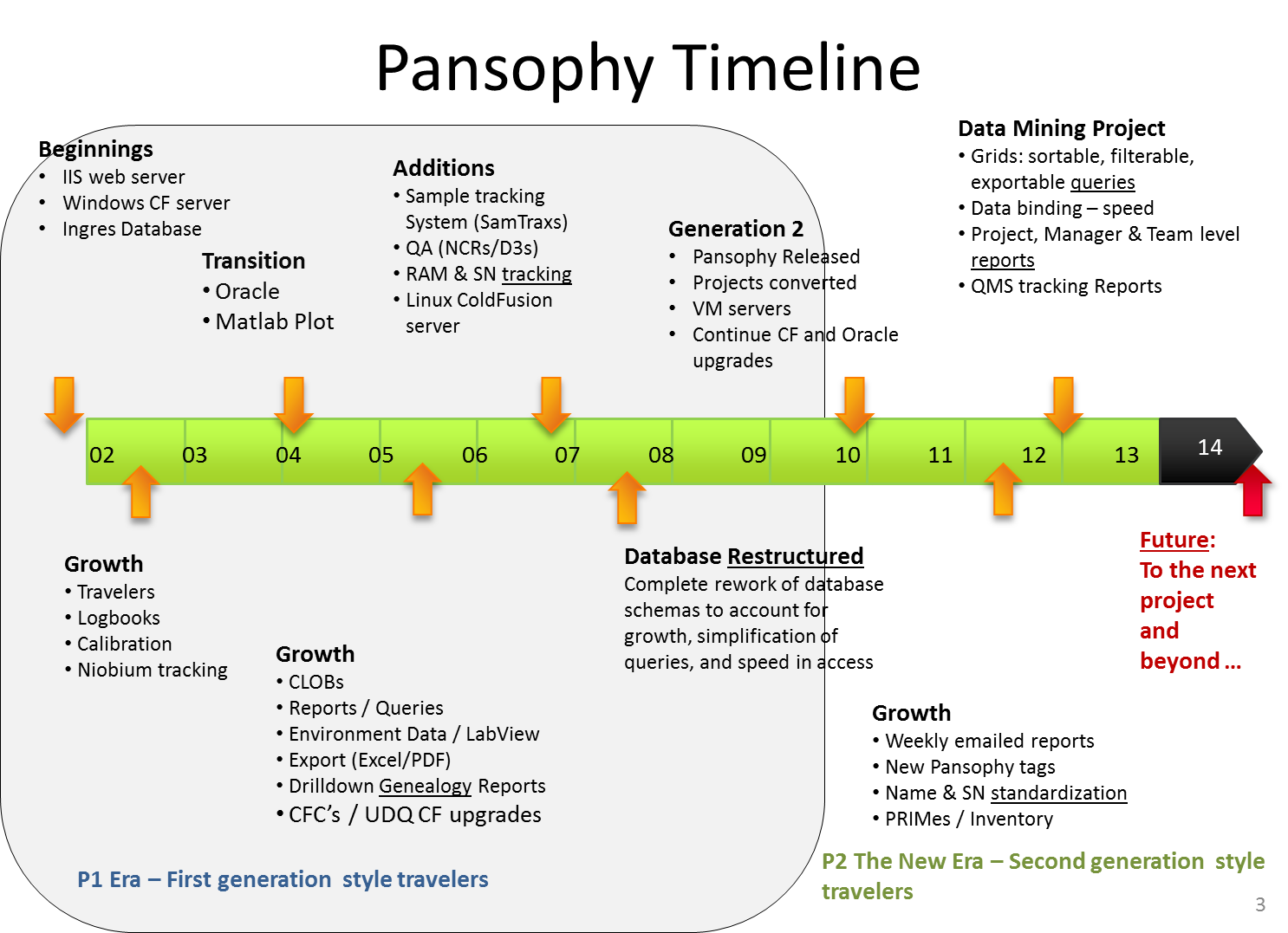 14
Slide by Valerie Bookwalter
LCLS-II 1.3 GHz Cryomodule PRR, September 13 - 14, 2016
Overview & Configuration Management of Travelers
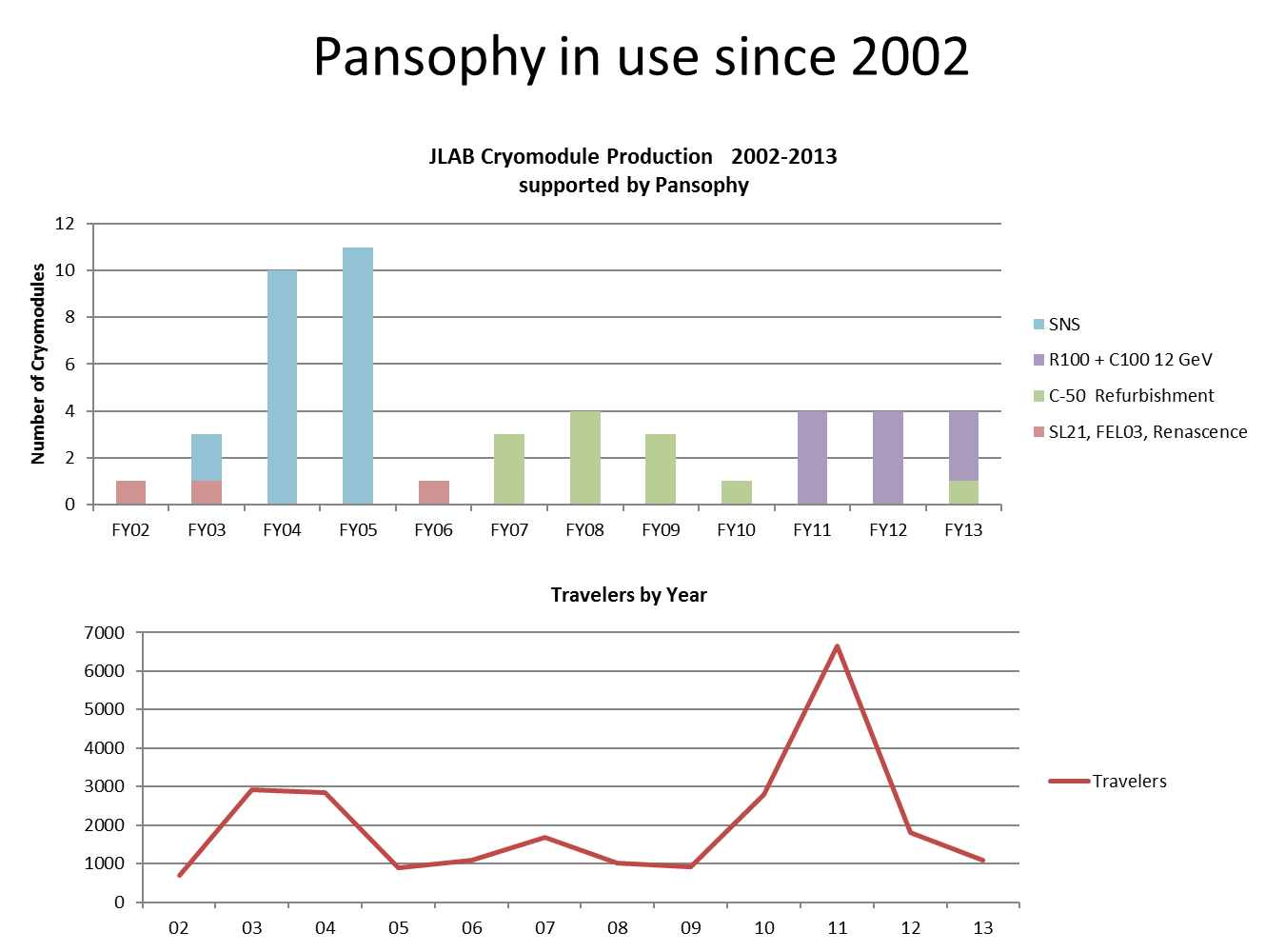 Slide by Valerie Bookwalter
15
LCLS-II 1.3 GHz Cryomodule PRR, September 13 - 14, 2016
Overview & Configuration Management of Travelers
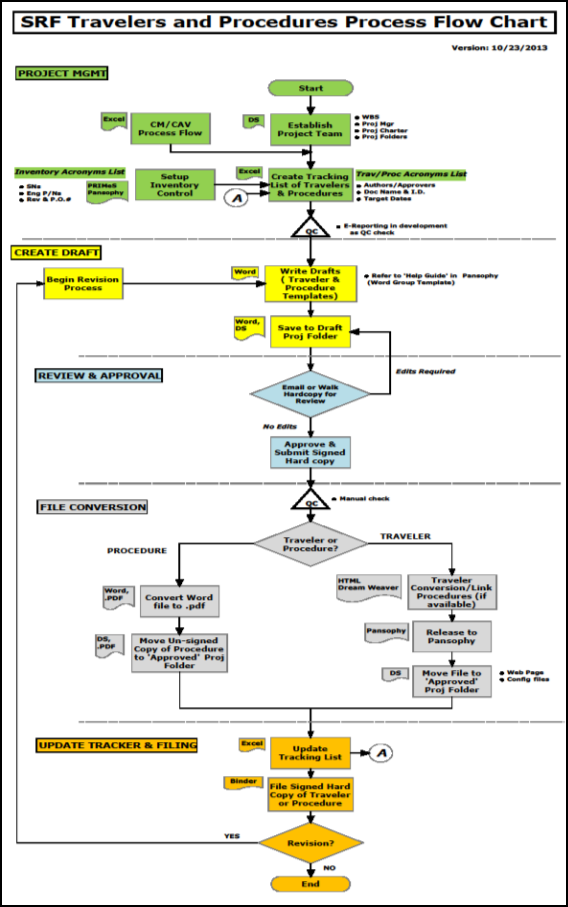 Five Stages of Traveler Development & Release
S1.  Planning
I.D. Components and Assemblies
I.D. Work Center Flow
Create Tracking List using acronyms
QC Check

S2.  Draft Creation
Write drafts using templates
Save file to project folder

S3.  Review & Approval
Hardcopy for review
Edit as necessary
Approve & Submit Signed Hard copy

S4.  File Conversion
QC Check
Traveler Conversion
Release to Pansophy
Move file to ‘Approved’ folder

S5.  Update Tracking List
Copy for filing
Revisions start @ S1 or S2
16
LCLS-II 1.3 GHz Cryomodule PRR, September 13 - 14, 2016
Overview & Configuration Management of Travelers
Receiving Travelers

L2PRO-CAV-RECV-(component ID)
L2PRO-CST-RECV-(component ID)
L2PRO-CM-RECV-(component ID)
Standard Project Travelers

L2PRO-NCR
L2PRO-INSR
L2PRO-D3
Inspection Travelers

L2PRO-CAV-INSP-(component ID)
L2PRO-CST-INSP-(component ID)
L2PRO-CM-INSP-(component ID)
Shipping Travelers

L2PRO-CM-TRANS-SHP
L2PRO-CM-INSP-ENDC
Assembly Travelers

L2PRO-CAV-ASSY-(component ID)
L2PRO-CST-ASSY-(component ID)
L2PRO-CM-ASSY-(component ID)
NOTE:   PRO = prototype cryomodule 

For Production  ‘PRO’ becomes ‘PRD’ for all Traveler I.D.
Test Travelers

L2PRO-CAV-VTRF
L2PRO-CAV-VTA-COOL
L2PRO-CM-CMTF
17
LCLS-II 1.3 GHz Cryomodule PRR, September 13 - 14, 2016
Overview & Configuration Management of Travelers
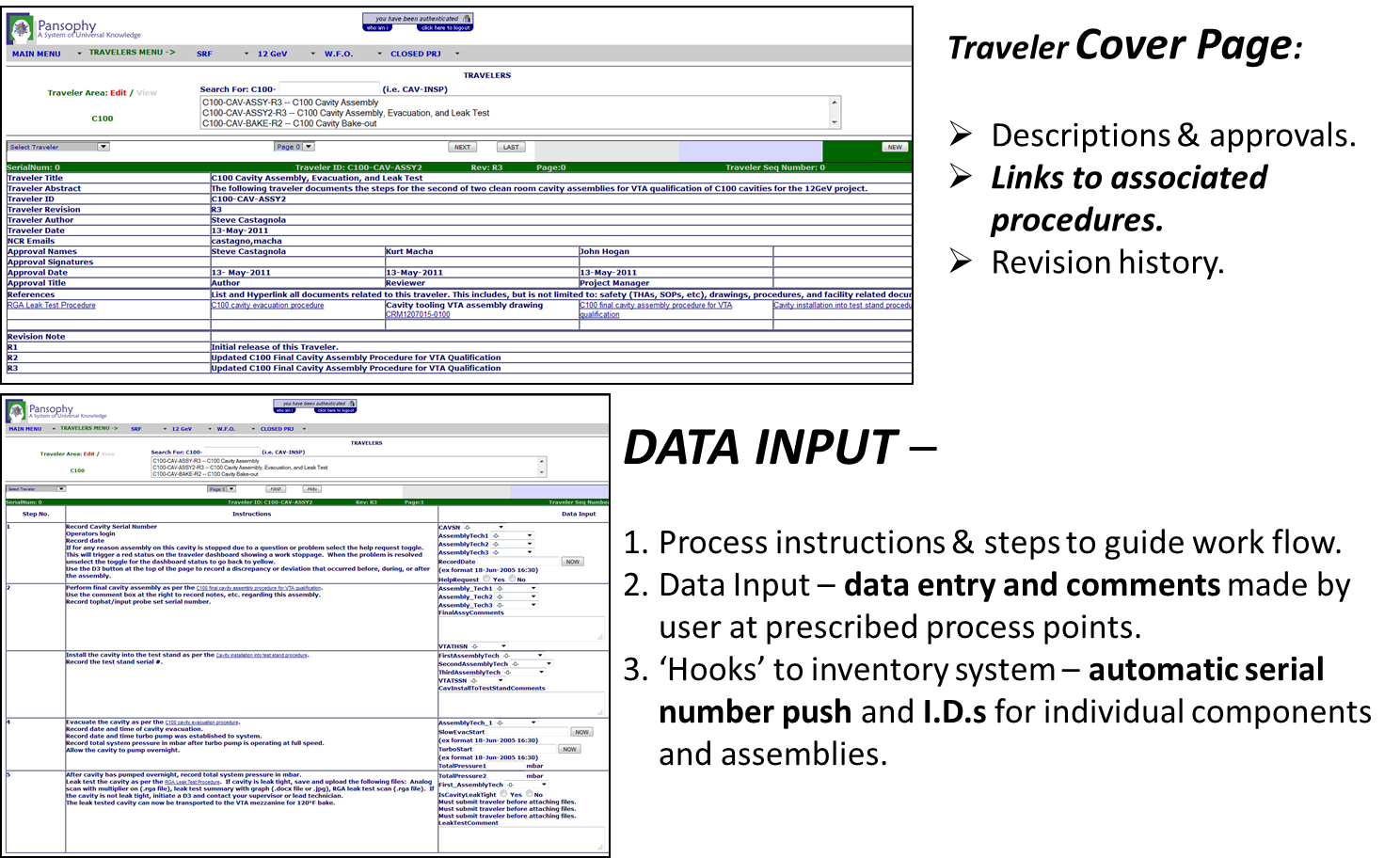 Traveler Example for Illustration Purposes
18
LCLS-II 1.3 GHz Cryomodule PRR, September 13 - 14, 2016
Overview & Configuration Management of Travelers
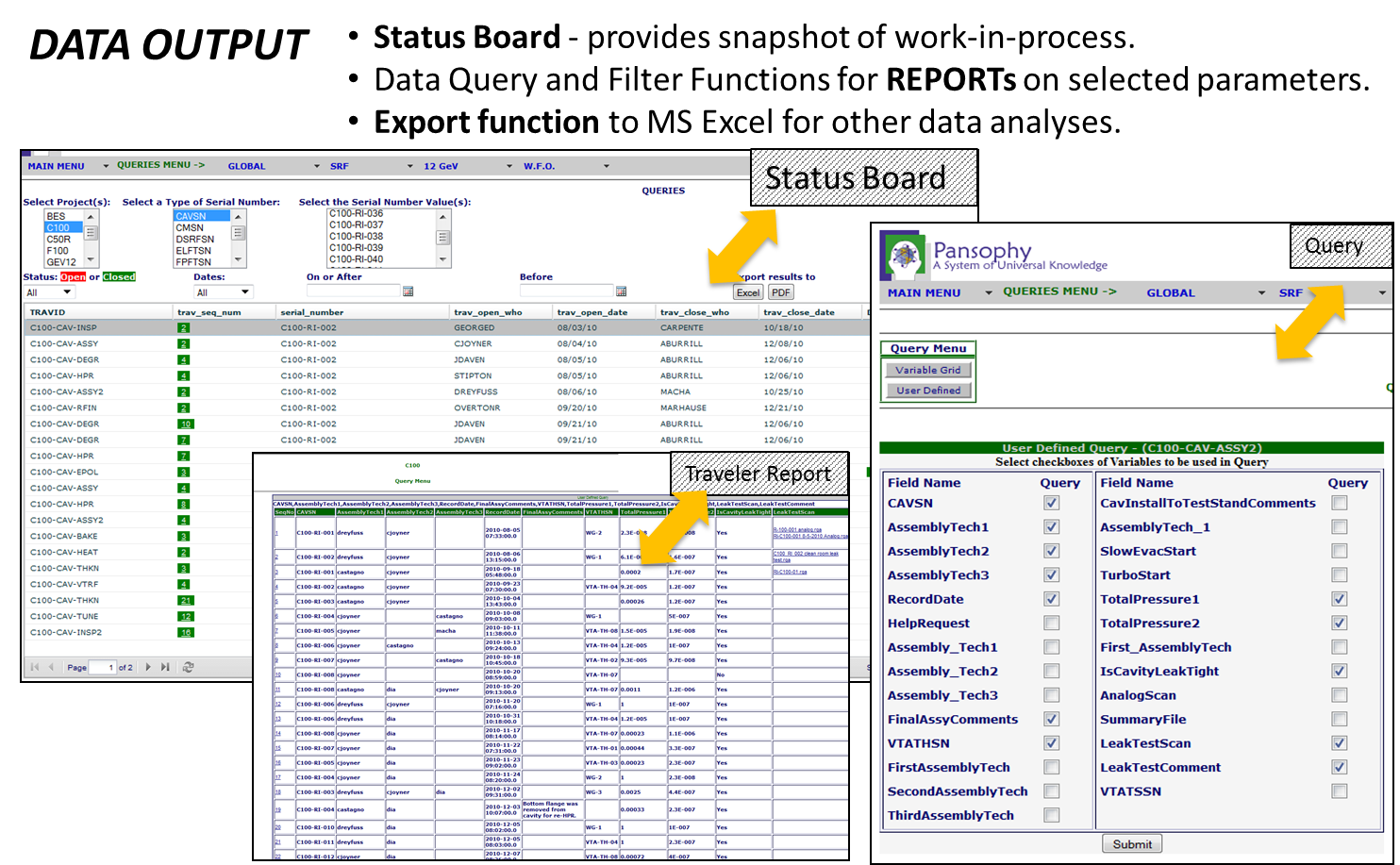 Examples for Illustration Purposes
19
LCLS-II 1.3 GHz Cryomodule PRR, September 13 - 14, 2016
Overview & Configuration Management of Travelers
Light Scratch found on sealing surface from Inspection Traveler.
NCR created.  SOTR automatically notified.
1st Disposition – Hold/Modify (polish seal surface.)
Rework completed.  Verification comments added.
SOTR Final Disposition – ‘Use-As-Is’
LCLSII Production HOMFT NCR Example
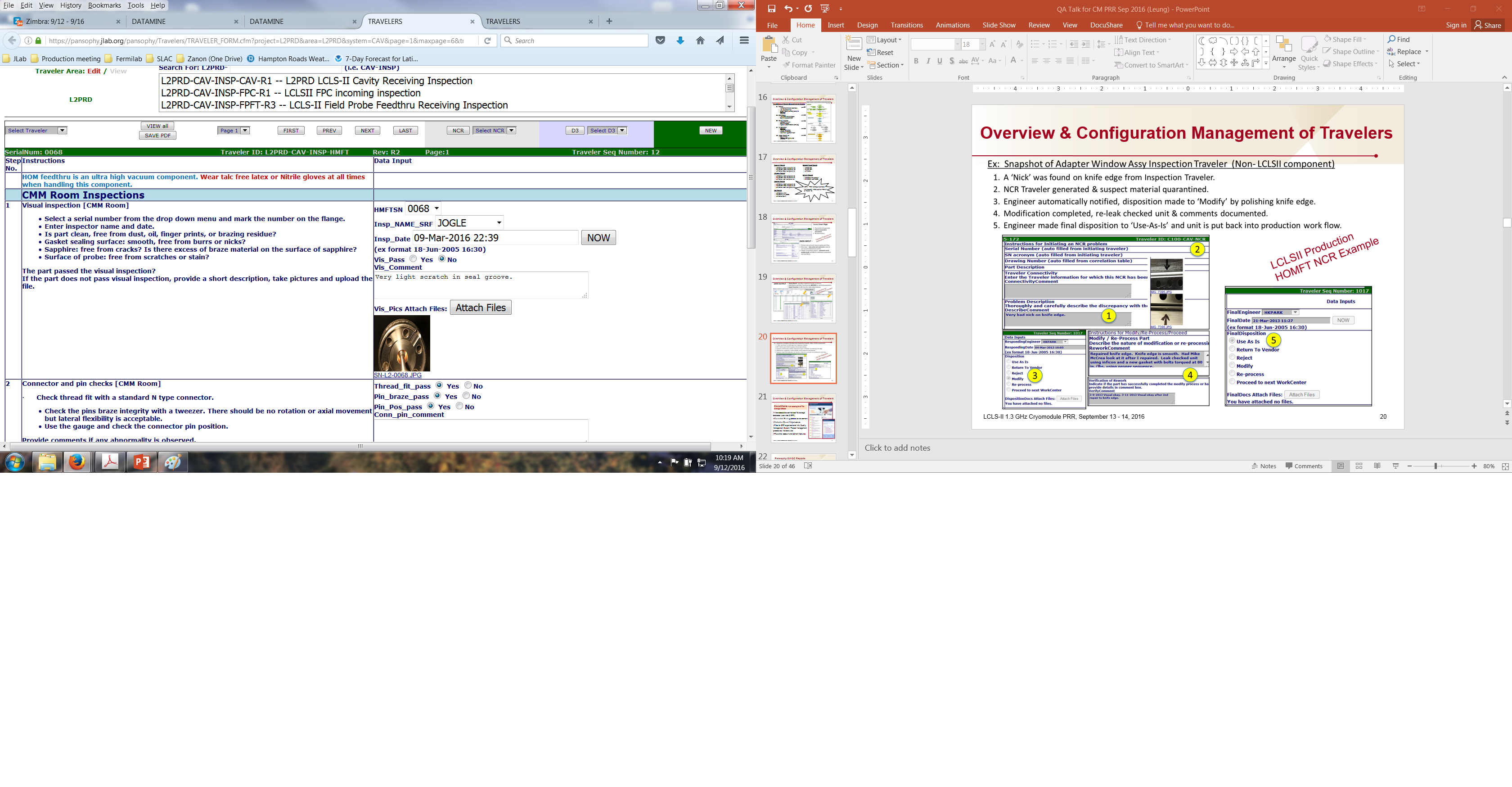 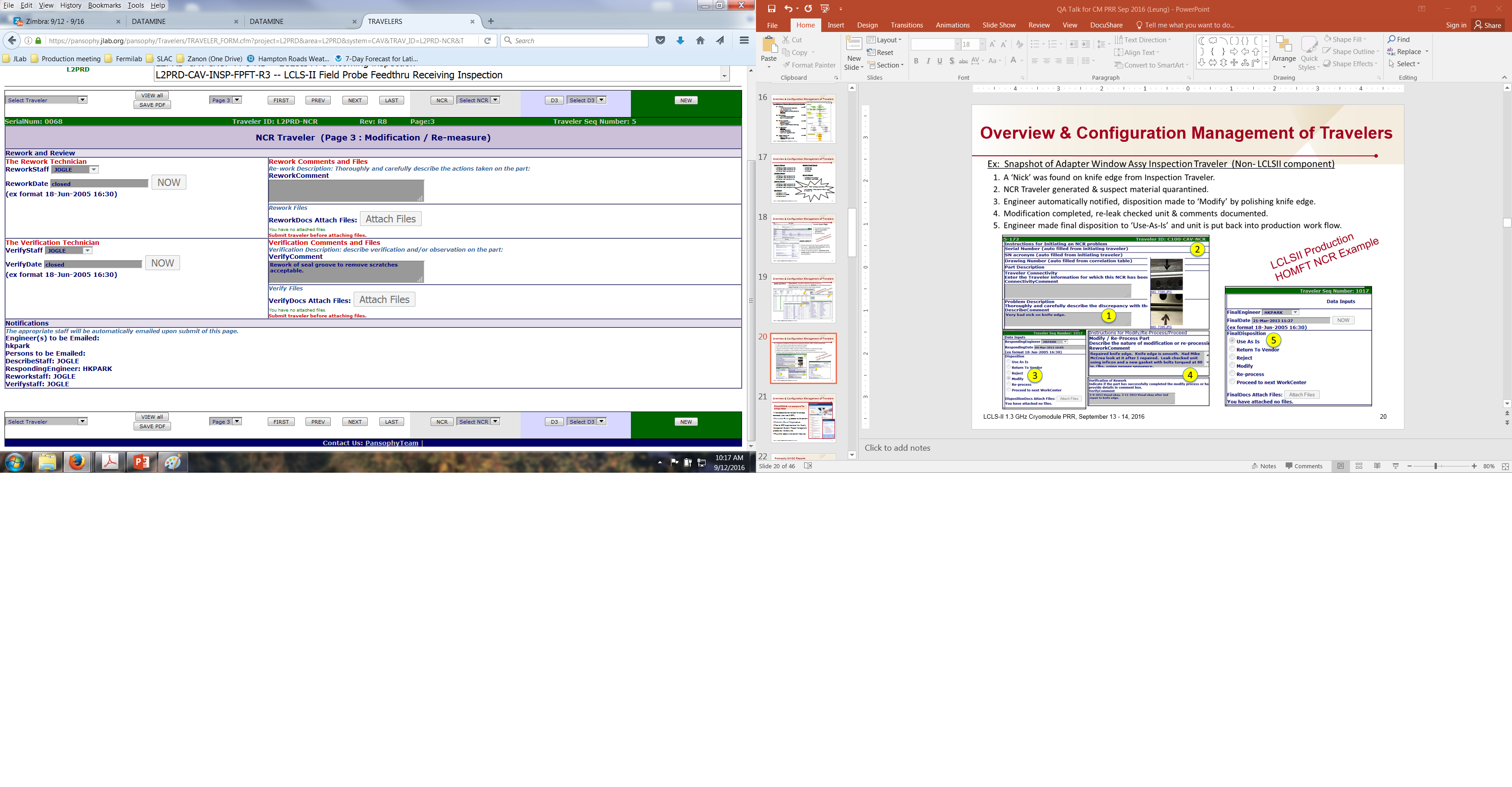 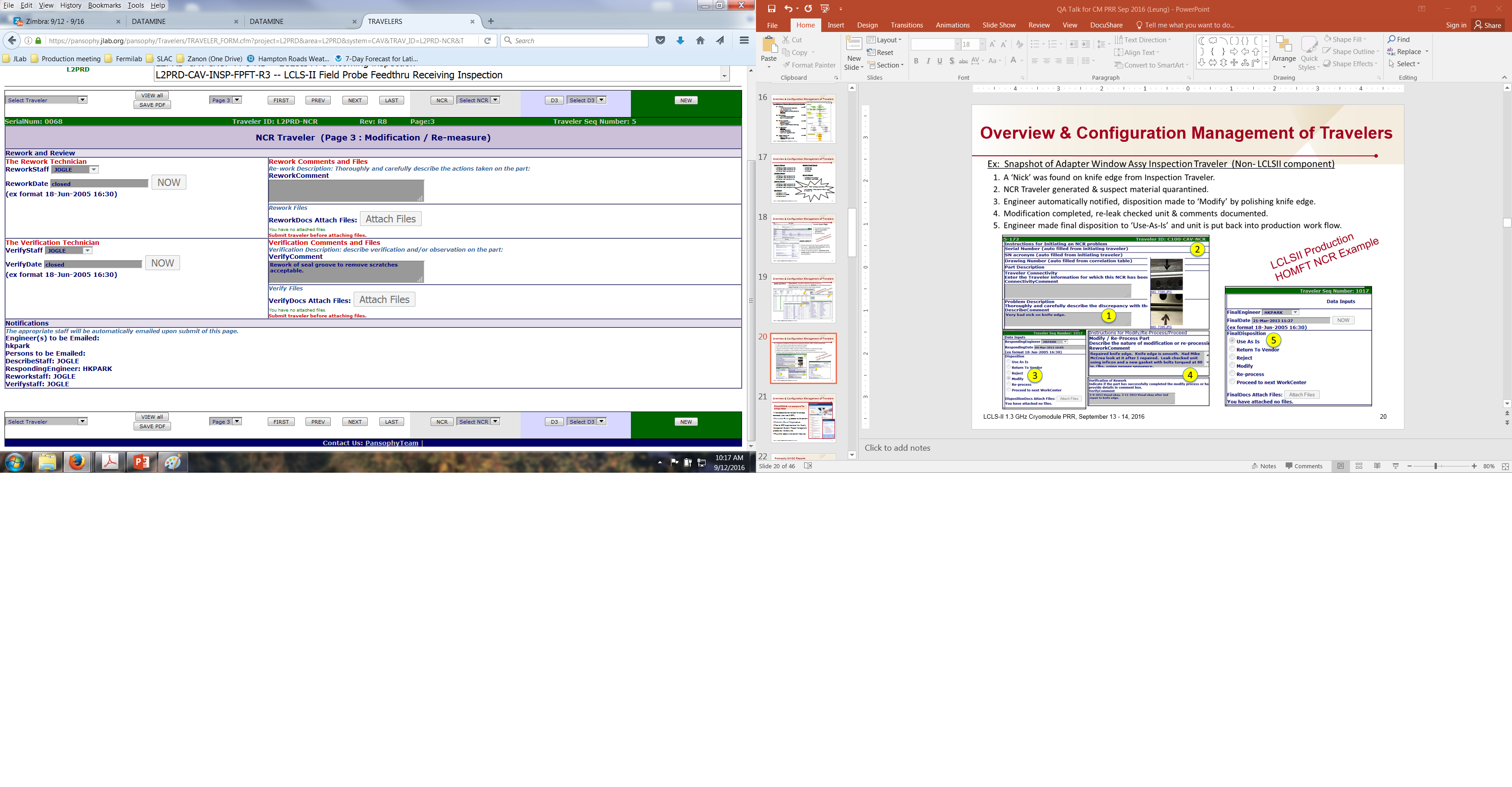 4
1
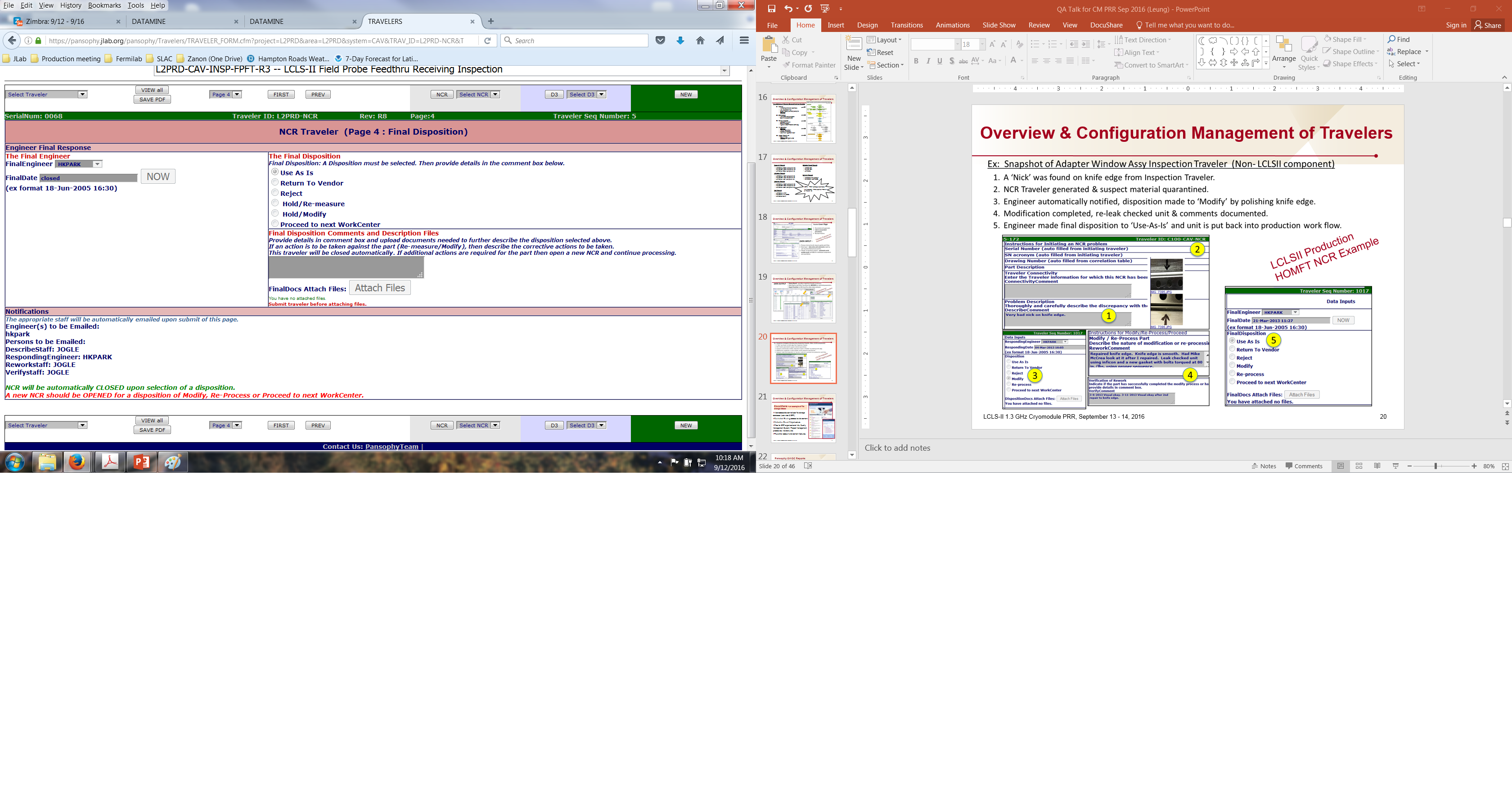 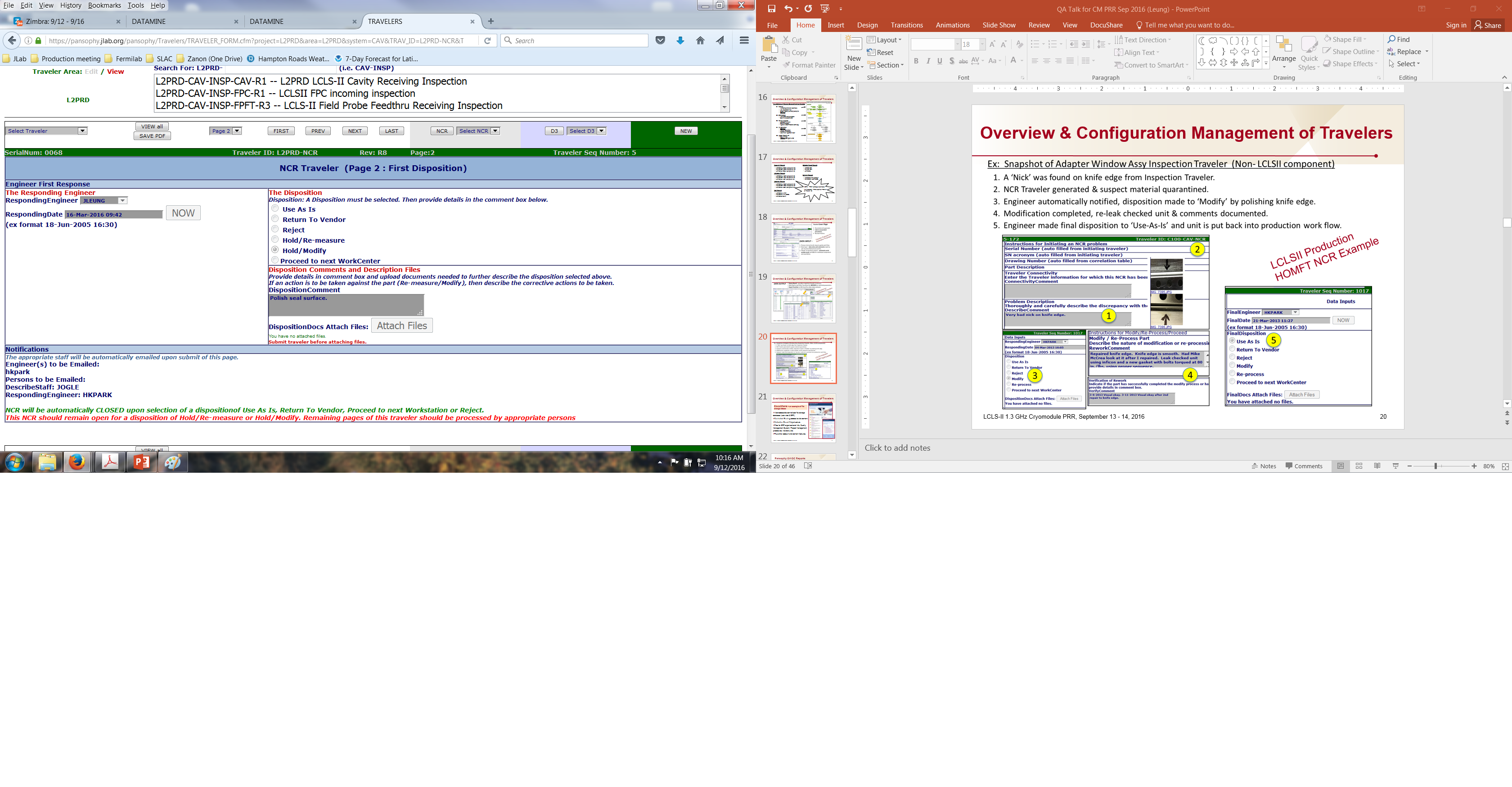 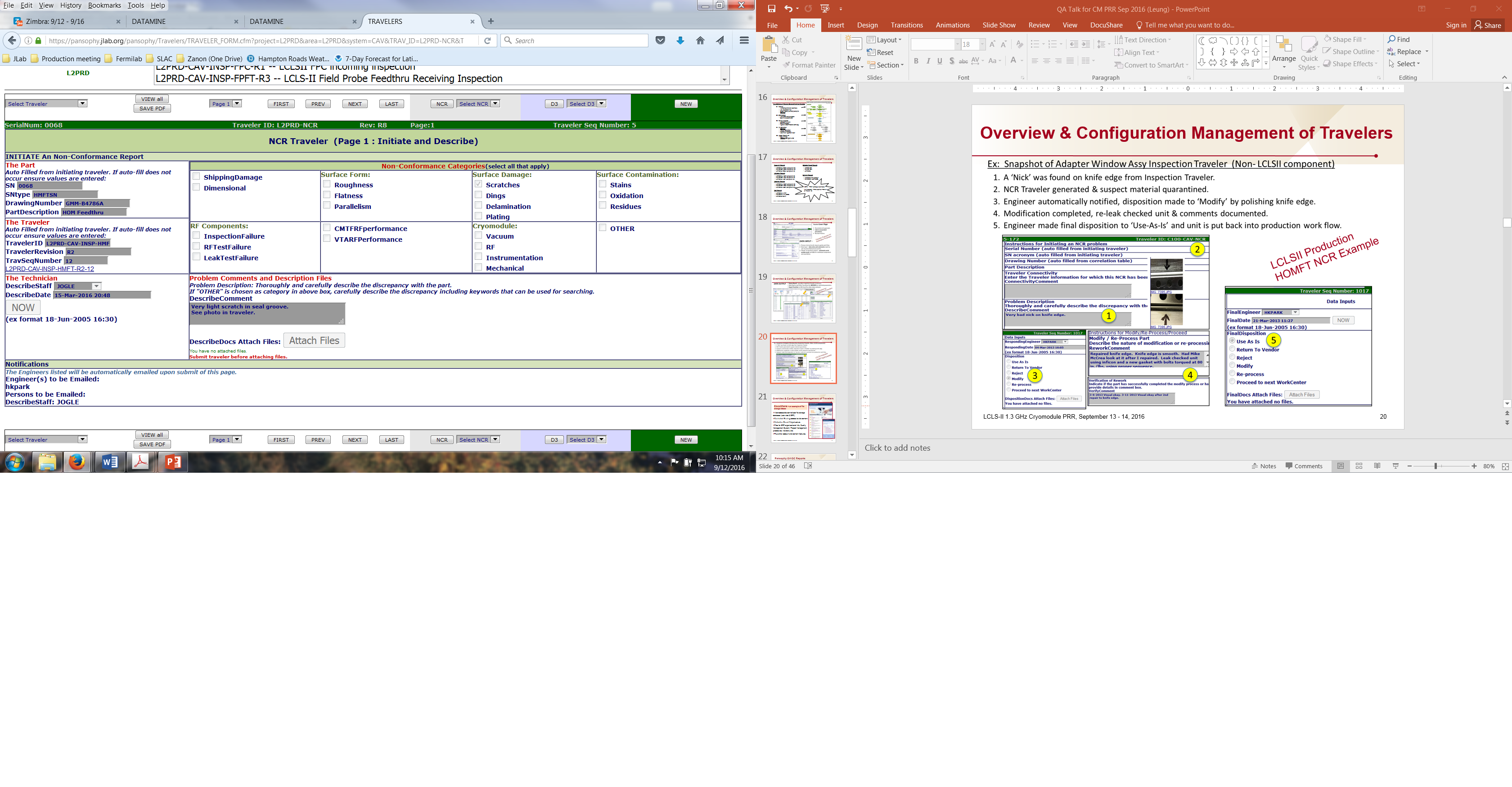 5
3
2
20
LCLS-II 1.3 GHz Cryomodule PRR, September 13 - 14, 2016
Overview & Configuration Management of Travelers
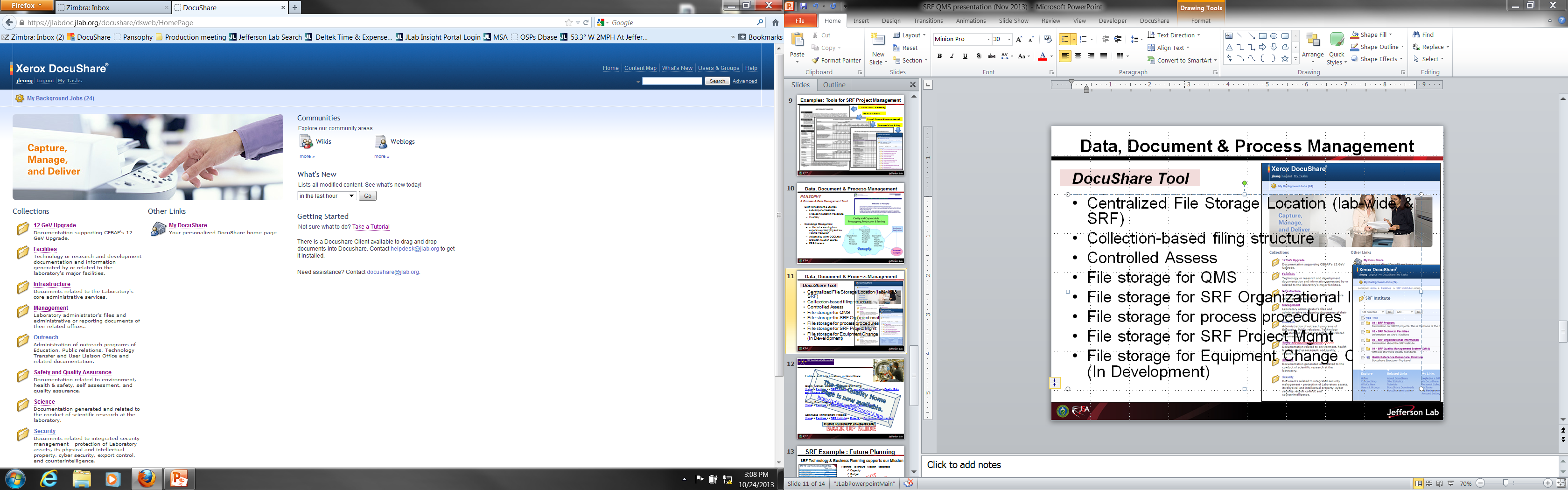 DocuShare – an example of file storage dbase
Web-accessible centralized file storage database (Lab-wide & SRF).
Controlled-Sharing access to site content.
Collection-Based filing structure.
Files for SRF organizational info, Quality Management System, Project Management, procedures, travelers, etc.
Plus other account and content features.
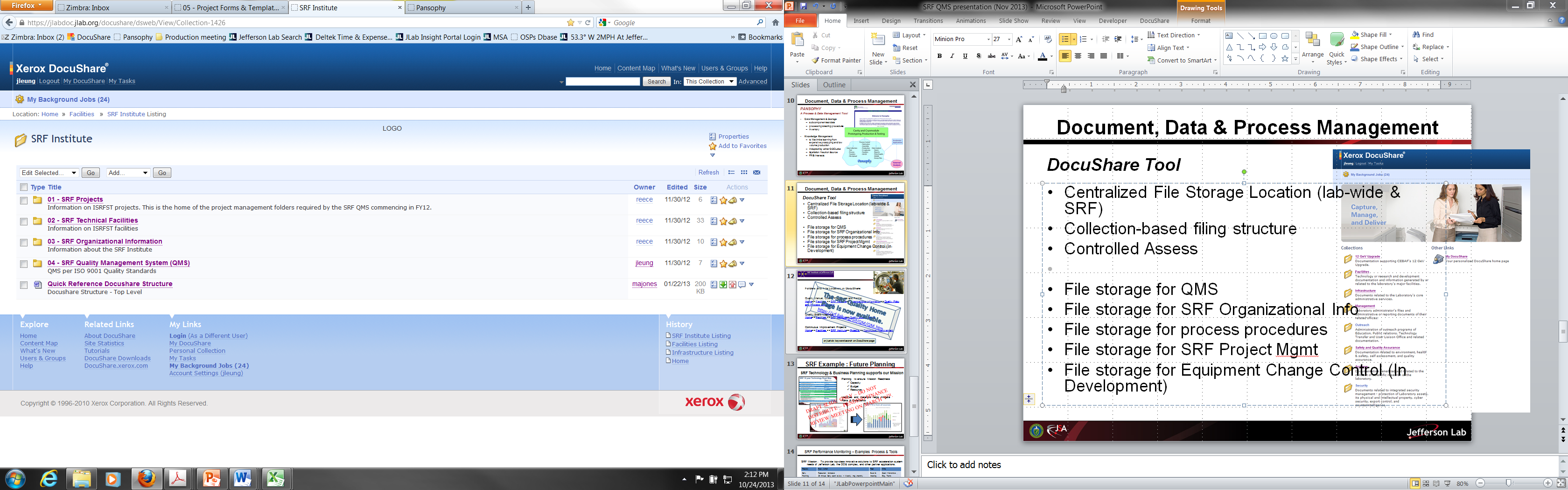 21
LCLS-II 1.3 GHz Cryomodule PRR, September 13 - 14, 2016
Pansophy QA/QC Reports
LCLS-II Traveler Reporting
(Prototype CM)
Weekly Internal Reporting by Megan Salvador
22
LCLS-II 1.3 GHz Cryomodule PRR, September 13 - 14, 2016
Pansophy QA/QC Reports
Processing Travelers by month
23
LCLS-II 1.3 GHz Cryomodule PRR, September 13 - 14, 2016
Pansophy QA/QC Reports
Processing Travelers by Work Centers
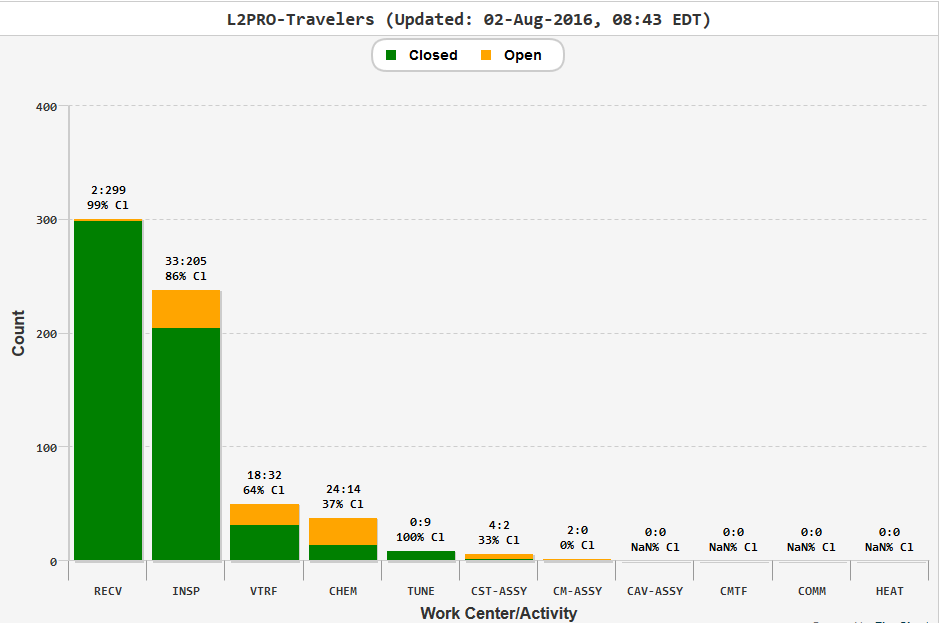 24
LCLS-II 1.3 GHz Cryomodule PRR, September 13 - 14, 2016
Pansophy QA/QC Reports
NCRs by Month
25
LCLS-II 1.3 GHz Cryomodule PRR, September 13 - 14, 2016
Pansophy QA/QC Reports
NCRs by Work Centers
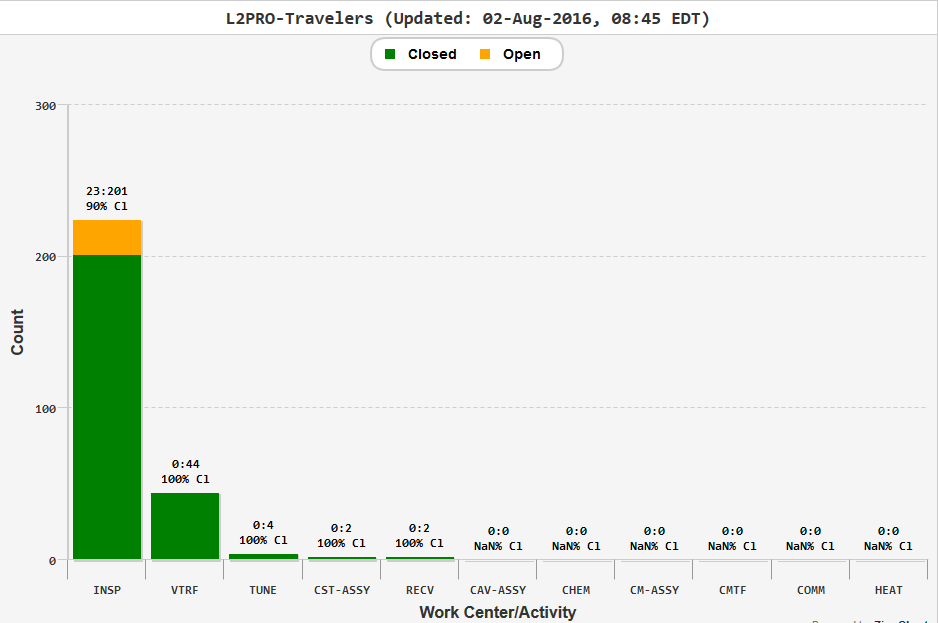 26
LCLS-II 1.3 GHz Cryomodule PRR, September 13 - 14, 2016
Pansophy QA/QC Reports
NCRs by Traveler I.D.
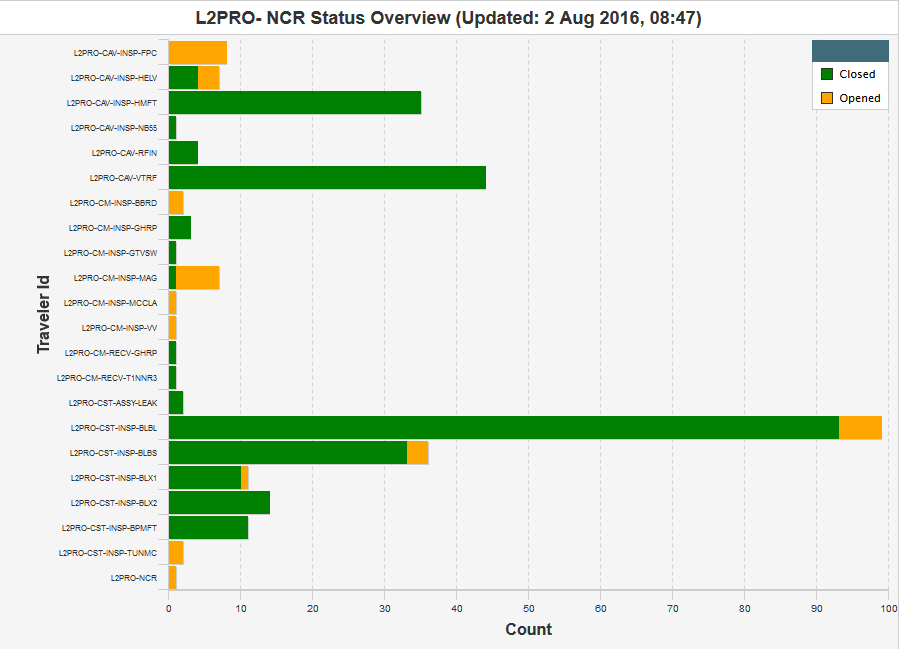 27
LCLS-II 1.3 GHz Cryomodule PRR, September 13 - 14, 2016
Pansophy QA/QC Reports
NCRs Initiated to First Response
6 new NCR this month…
28
LCLS-II 1.3 GHz Cryomodule PRR, September 13 - 14, 2016
Pansophy QA/QC Reports
NCRs By Classification
29
LCLS-II 1.3 GHz Cryomodule PRR, September 13 - 14, 2016
Pansophy QA/QC Reports
Many types of traveler reports are available in Pansophy. 

Flexible & Suitable to needs of LCLSII project.

Same types of reports are available for Production usage.

Many of which are already being used for Production (i.e.  Receiving,  Inspection & testing of cavities, Cu-plated bellows, & etc.)

Data files, test results, and process documents are stored and protected by JLab computer center.  Locations include Pansophy, DocuShare, or M:drive server.
30
LCLS-II 1.3 GHz Cryomodule PRR, September 13 - 14, 2016
Plan for Collecting/Delivering Relevant Inspection, Assy & Test Data to SLAC
Admin Support in Collecting/Delivering of Data to SLAC.
Data collection process will center around the Inspection, Assembly & Test Travelers.
Data collection can begin as soon as Travelers are “Instantiated” and Completed.
The exact types of data to submit to SLAC is currently TBD.
As example of the past, Traveler Data were saved to CDs and printed hard copies were provided to ORNL for the SNS Cryomodules Project.
31
LCLS-II 1.3 GHz Cryomodule PRR, September 13 - 14, 2016
Summary
Quality Management System exists, and adapted to SLAC’s LCLSII Project QA requirements.
QA/QC & Safety Structures are in place for LCLSII Production.
Acceptance Criteria Strategy planning scope work has been completed and ready for Production.
Traveler System fully functional with large selection of available reports.
Significant NCR Dashboards are regularly reported to SLAC Project QA.
32
LCLS-II 1.3 GHz Cryomodule PRR, September 13 - 14, 2016
Acknowledgement
JLab Pansophy team, Project Support Group, Operations Group, R&D Group, SOTRs, SOs, and ESH&Q staff.

Fermilab Technical Division, QARs, SOTRs, SOs, and technical staff.

SLAC LCLSII Project QA Manager, QARs, and technical staff.
LCLS-II 1.3 GHz Cryomodule PRR, September 13 - 14, 2016
Back-up Slides
LCLS-II 1.3 GHz Cryomodule PRR, September 13 - 14, 2016
Pansophy QA/QC Reports
NCRs Time to Closure
LCLS-II 1.3 GHz Cryomodule PRR, September 13 - 14, 2016
NCRs Classification Totals
Open NCRs: HELV & FPC
Open NCRs: Magnetic Shielding
Open NCRs: Bellows & TUNMC & CM
NCRs Classification Totals
Open NCRs: HMFT
Open NCRs: FPFT
Open NCRs: Bellows
Open NCRs: Bellows (cont.)
Open NCRs: Bellows (cont.)
Open NCRs: BP2PH & BPMFT
Open NCRs: CAV & VTRF